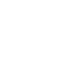 龍埔國小家長日
感謝您為愛前來
18:30~19:00 簽到、相見歡、教室參觀 
19:00~20:30 校務級務宣導、親師交流
  (19:30~20：30)六年級升學輔導講座(展演廳) 
  (18:30~20：30)開放圖書館館內閱讀
1
校務.級務事務報告
2
本學期重要行事(詳細內容請參考附件)
03/24(六) 園遊會 (預定12:40放學)
03/31(六) 補上課 (補4/6週五的課)
放假：02/28(三) 二二八和平紀念日放假 
        03/26(一) 園遊會補假
        04/04(三) 兒童節放假.04/05(四)清明節放假
        04/06(五) 彈性放假 (04/04~04/08連放五天)
        06/18(一) 端午節放假
期中評量：04/19(四).04/20(五)
期末評量：06/20(三).06/21(四)
戶外教育：三月插秧體驗(3/31)四月(4/3)北大生活地圖
              四月梅樹月(李梅樹紀念館+祖師廟)
              五月藍染DIY
結業式：06/29(五)
3
班級概況
學生人數：男生15人、女生14人，共29人(本學期新轉入1人)
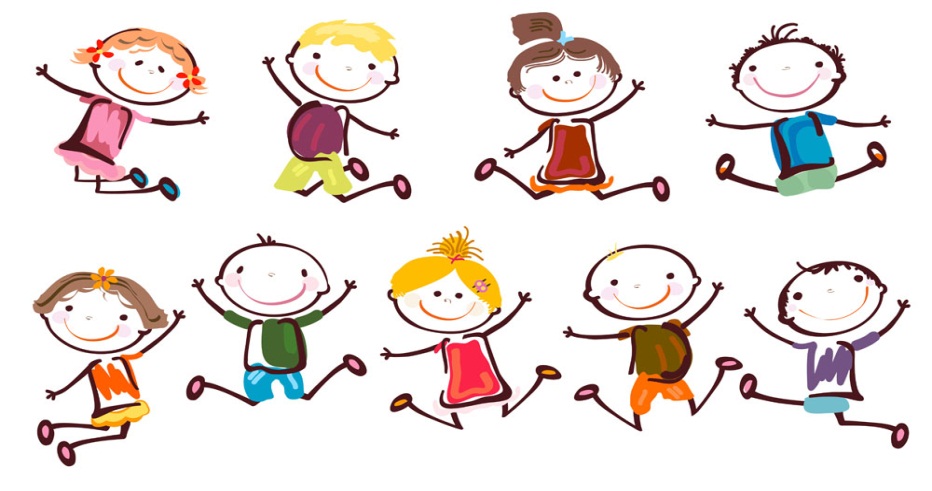 級任老師：鄭梅如老師
92學年度~100學年度 三峽國小
101學年度~至今     龍埔國小
科任老師：
【英文】江明儀老師  【自然】陳喬愈老師
【體育】張家鈞老師  【健康】張佩祺老師
【美勞】丁云秀老師  【音樂】蕭薇娳老師
【電腦】郭偉民老師
4
106學年度下學期三年級成績評量說明
5
106學年度下學期三年級成績評量說明
美勞
一、學習成果
每件作品製作到完成的過程會有2個分數:
1-學習過程分數:
製作過程至3/4 的時間時，老師會評比創意思考及完成進度的分數，以各小組為單位，各分組中完成度最高者90+6(96),其次是90+4(94)>90+2(92)>90>90-2(88)>90-4(86)，有6個等級差距分數。

2-作品完成時，作品的藝術表現分數:
@優等-上課時間內如期完成作品者，即可獲得90分基本分數，老師和小朋友一起挑優點，每說出一項優點即可再加一分，最多可加10分。
@甲等-無法如期繳交作品，需於隔週補交作品者，可得基本分數80分，挑出的優點可加2分，最多可加20分。
@乙等-無法如期繳交作品，又無法於隔週上課時利用時間補交完成者，可得基本分數70分，老師再視其完成內容的優點予以加分，最多不超過20分。
6
106學年度下學期三年級成績評量說明
二-學習態度及平時表現成績
加分:
1-完成組長任務+2             2-完成副組長任務+1   3-如期完成作品+1
4-熱心助人願意指導同學+1          5-收拾歸位整理，能完成座位清潔+1
6-上課樂於發表具創意及建設性看法+1  7-作品表現優異可以做為同學榜樣者+2
8-作品獲選參加美展者+3                 9-作品參展獲得甲等成績者+4
10-作品參展獲得優點成績者+5
扣分:
1-下課時出去玩而上課時還在外逗留者-2
2-使用工具惡意造成自己或他人受傷者-2
3-無法完成組長或副組長任務及個人座位清潔者-2
4-無法如期完成作品者-1
5-無法於隔週上課時間內完成補交-1
6-上課時干擾同學經老師提醒而未改善者-1
7-未經老師許可動用教室內大型機具造成自己或他人受傷者-10
8-下課時在教室內奔跑嬉戲經勸阻不聽者-2
9-浪費教學材料或顏料經勸告不聽者-2
10-破壞教室公物造成毀損髒污-10
(需負修復責任，加以修復者可以抵銷扣分，如無法修復可能需負賠償責任！)
以上是本學期三年級同學上美術課時的評分依據，敬請指教！
相信三年級的小朋友都是最棒的，一定會有最佳的表現和並得到優秀的成績！
7
各處室宣導重點~教務處
1.學校每週三晨光時間進行無聲共讀30分鐘。
2.年級搭配共讀書箱及借閱圖書館圖書，並提供圖書館利用教育
  及圖書館主題月活動，另外配合學校推展閱讀護照認證，鼓勵
  學生喜愛閱讀、大量閱讀。
3.本學期鄉土語言課程，除了有閩南語外，還有開設客語、原民
  語課程。
4.各項獎助學金之訊息均會公告在學校網站，請有需求的家長可
  定期上網查看。
5.政府重視弱勢照顧，若貴家長您有下列身分請主動提醒導師，
  協助辦理相關補助，以維護本身權利：(1)低收入戶(2)中低收
  入戶(3)學生身心障礙(4)家長身心障礙(5)原住民。如果學校
  需要相關補助證明文件請配合交由導師轉交給註冊組或電洽註
  冊組查詢。註冊組長倪玉婷老師，電話：26745666#812。
8
各處室宣導重點~教務處
6.學生請假請依學校請假流程辦理，3天以上未請假者通報中輟，
  另外長期缺額累計達49節者，依強迫入學條例辦理通報中輟，
  執行強迫入學，以維護學生就學權益。
7.學生須依規定參加期中、期末評量，若須請假，僅能隔天補考、
  事後補考，不得提前評量，成績以實得分數計算。
8.本校目前一~六年級為額滿學校，依據額滿學校作業規定，學
  期中不受理轉入作業，只開放寒暑假的前三天辦理轉入登記
  (依設籍本校學區時間先後排序，非前來教務處申請轉入的時
   間排序)，之後再依規定編入班級，轉出生欲再轉回比照前述
   規定辦理。
9
各處室宣導重點~教務處
9.閱讀護照實施方式說明，以鼓勵為原則，由導師、家長協助認證。
  (1)認證方式建議為閱讀完一本認證簽章一本。
  (2)認證依據建議以問答(內容摘要)、口述(內容概述)、學習單、心得
     報告等方式。
  (3)推動閱讀應先以養成良好的閱讀習慣開始，故以親子共讀、互動更
     為重要。
  (4)每月最後一個禮拜(約25號起)開始統計閱讀護照。
  (5)依統計結果，每滿百本頒發獎狀鼓勵。閱讀護照滿500、1000本，
     於兒童朝會進行表揚。 
三年級開始自己練習保管借書證，每天都可以自己去圖書館借
  書喔!
10
各處室宣導重點~教務處
10.健康上網「一聽二規三動動，四感五慣六讚讚」：
(1)一聽：傾聽孩子的需求。
(2)二規：對孩子上網作規範。
(3)三動動：每使用30分鐘3C產品，就要站起來活動10分鐘。
(4)四感：培養子女的歸屬感、愉悅感、成就感及意義感之高四感
         生活。
(5)五慣：培養人、事、時、地、物五種網路使用的好習慣：
   -人：和父母討論網路交友情形。
   -事：保護自己與他人隱私。
   -時：規定每天網路使用時間上限；每天先做完功課再上網。
   -地：睡覺時手機不放床邊。
   -物：使用適合年齡遊戲。
(6)六讚讚：多稱讚孩子合理使用網路的行為。
11
各處室宣導重點~教務處
11.「網路守護天使(NGA)」軟體：
為使學生在家亦能安全上網，避免瀏覽不適宜資訊，由教育部開發，可自行於網路守護天使推廣網站（nga.moe.edu.tw）免費下載使用。該軟體針對個人電腦、智慧型手機及平板電腦使用者，提供不適宜瀏覽資訊過濾防制服務，並有網路使用停歇及停止上網時段設定功能，可避免學童網路沉迷，養成良好的電腦及網路使用習慣，相關軟體支援與使用方式，詳情可參閱NGA官方網站（http://nga.moe.edu.tw）說明。
12
各處室宣導重點~學務處
1.學生上學、放學時間一覽表：
2. 7:20前早到學生請從[正門]進入校園(側門AM 7:20開啟)，
  由導護老師看顧管理。
3.家長接送請協助在[校門兩側指定之接送區]接送貴子弟，
  避免在校門口正前方停車，以免影響學生出入安全；
  另外，為了維持校園安全防止陌生人入侵，請家長向警衛室 
  登記換證進入校園，造成不方便尚祈見諒。
13
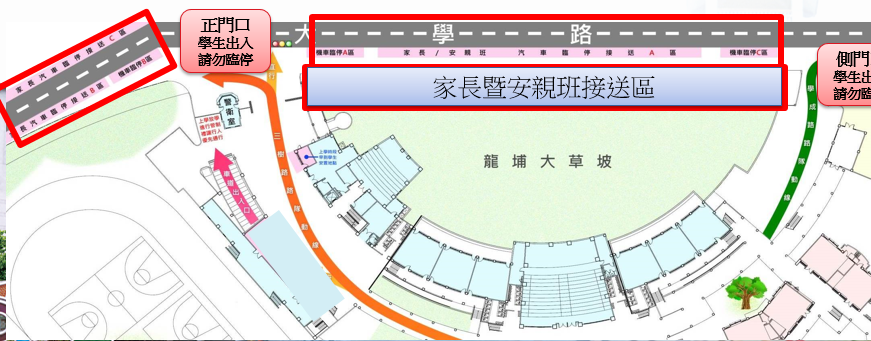 各處室宣導重點~學務處
家長接送區
1.給孩子成長獨立的學習機會與練習 (學會獨立需要給孩子機會時間與練習喔)
2.事先與孩子約定好接送地點 (約定好校門兩側，不要在”校門正門口”造成堵塞)
3.適度放手~讓孩子走一段路上學(大學路人行道夠寬且有導護老師守護，很安全，)
    希望家長您能在校門兩側人行道家長暨安親班接送區(圖一)讓孩子上下車，給孩子走一段路上學，讓孩子能擁有與同儕一起上學的美好晨光體驗。學校每天都會安排導護老師、志工一起守護孩子的安全，請家長放心交給我們！
上放學接送3部曲
14
各處室宣導重點~學務處
小小提醒:
上放學家長以汽車接送者，請善加利用本校規劃之「家長臨停
 接送區」，並請孩子下車或是接到孩子後儘速駛離勿久佔，請
 勿離開駕駛座(拖吊車會不定時巡邏拖吊)，方便其他家長接送。
上放學家長以機車接送者，請幫孩子配戴安全帽，並遵守交通
  規則。 
學校大門口前希望保持空間流暢，避免在校門口前停放車輛，
  人行道也禁行摩托車，以維護孩童行走安全，感謝協助配合。
*為了孩子的上下學安全，禁止在大學路迴轉!!!禁止校門口前臨停!!! 感謝配合!!!
上放學接送3部曲
15
各處室宣導重點~學務處
4.貴子弟若上放學乘坐安親班娃娃車，請確實了解安親班業者
  是否有合格執照、是否超載及行車安全…等安全事項，以維
  護學生交通安全。
5.為維護學童上下學安全，過馬路請在導護崗哨穿越，不要私
  自過馬路。另熱烈召募校外導護崗哨之導護志工，懇請家長
  們能熱烈響應，加入導護志工行列，目前人力編組常不足，
  請一起加入維護龍埔學生行的安全。
  導護志工招募報名：請洽生教組02-26745666分機820或輔導
  室資料組分機841
6.在校外遇到緊急事故，可就近到「愛心導護商店」尋求協助。
16
各處室宣導重點~學務處
7.校園小提醒：
(1)提醒孩子養成自我管理、負責的習慣，於上學時間準時到校。
(2)服裝：自106下起，學生朝會改為每星期二施行，
   校服日為每週二穿著學校運動服，其他時間請學生配合課表
   並以輕便服裝為主。
(3)請盡量讓孩子到校前吃完早餐，享受早晨的親子時光。
因應天氣變化請叮嚀學生攜帶輕便雨衣。雨天時請穿雨衣，
   不可攜帶雨傘，以防止發生戳傷他人眼睛情事，為保障所有 
   學生安全，請務必配合。
(5)鼓勵學生多走路上學，建議同社區可結伴而行。
(6)不帶危險物品(刀械槍具)或不良物品(毒品不良刊物)到校。
。
17
各處室宣導重點~學務處
(7)中午用餐可訂購學校午餐每餐48元按月計費(自備環保餐盒)、
   家長自行送便當或由學生自行帶便當，不可私自外出校門購
   買便當。目前學校午餐由北大國小廚房供應，半天課之年級，
   需用完餐後再於PM 12:40放學。
為孩子的午餐營養健康把關：
  從本學期起106學年度第2學期，邀請家長一起參與[午餐監廚]
  工作。歡迎各班推派1~2位班親會成員加入監廚委員行列，學
  校會統整全校報名人數後排表公告輪流監廚。
18
各處室宣導重點~學務處
1.監廚委員人數：採鼓勵性質不強迫，每班至多兩位。
2.說明：
  於輪值的星期二上午7:30-8:30至北大國小廚房進行參觀、訪視工作：
  請先向警衛說明來意後，直接繞至操場後方的廚房，
  會由營養師帶您做進入廚房的前置工作：洗手、戴口罩、網帽及網鞋；
  接著進到廚房後，您可以驗收食材，檢視清洗、烹調、挑選水果的過程，
  也可試吃各樣菜色的味道，更可要求查看庫房、冰箱、餐具清洗室等儲藏空間；
  最後需要填寫簡單的表格並簽名。
  如有任何問題，您可以填寫在表單上，亦可當場詢問營養師、廚師或廚工，
  他們都會很樂意的為您解說。
  也歡迎您將問題反應至學務處，讓校方、家長及廚房三方一同為孩子的午餐把關，
  有您的寶貴建議，我們會做得更好。感謝您！
  溫馨提醒：請盡量步行或騎腳踏車、摩托車前往，北大國小不提供停車位喔！
　26745666#824 衛生組蕭幀勻老師
19
各處室宣導重點~學務處
上、放學學生務必至指定集合地點排路隊，嚴禁奔跑併排、
   脫隊買零食、任意穿越馬路、邊走邊玩（吃）等不良習慣。
(9) 如有聯絡學生需求，必須帶手機帶校，請透過班級導師向學
    務處提出申請，以有效控管學生使用手機，避免干擾學生上
    課與正常學習作息。
(10)本校以[榮譽點數]融入老師班級經營模式，鼓勵學童多元發
    展及注重品格養成，並獎勵學童正向及良善的表現行為。
20
各處室宣導重點~學務處
8.學生臨時有事、病假時，請先跟導師聯絡，撥打2674-5666再
  轉班級代號(如1年1班打「101」)；若導師聯絡不上，則可於
  早上7:30到8:30間打請假專線 2674-5666 轉 888，有專人為
  您服務；長期請假(3日以上)請填寫長期請假單，並檢附證明
  (出國須付電子機票) ，於3日前交至學務處，以利辦理午餐退
  費(病假不在此限)；提早接走學生請與導師聯繫並填寫外出申
  請單，謝謝。
9.請多注意孩子的視力保健，平時要有適當的戶外活動，養成早
  睡早起的習慣。
10.督促孩子做好口腔清潔衛生，定期看牙醫，以避免齲齒的發
   生。
11.請事先告知級任導師孩子的重大病症(如先天性心臟病、氣喘
   等其他疾病史)及習慣以便防範和及早因應。
21
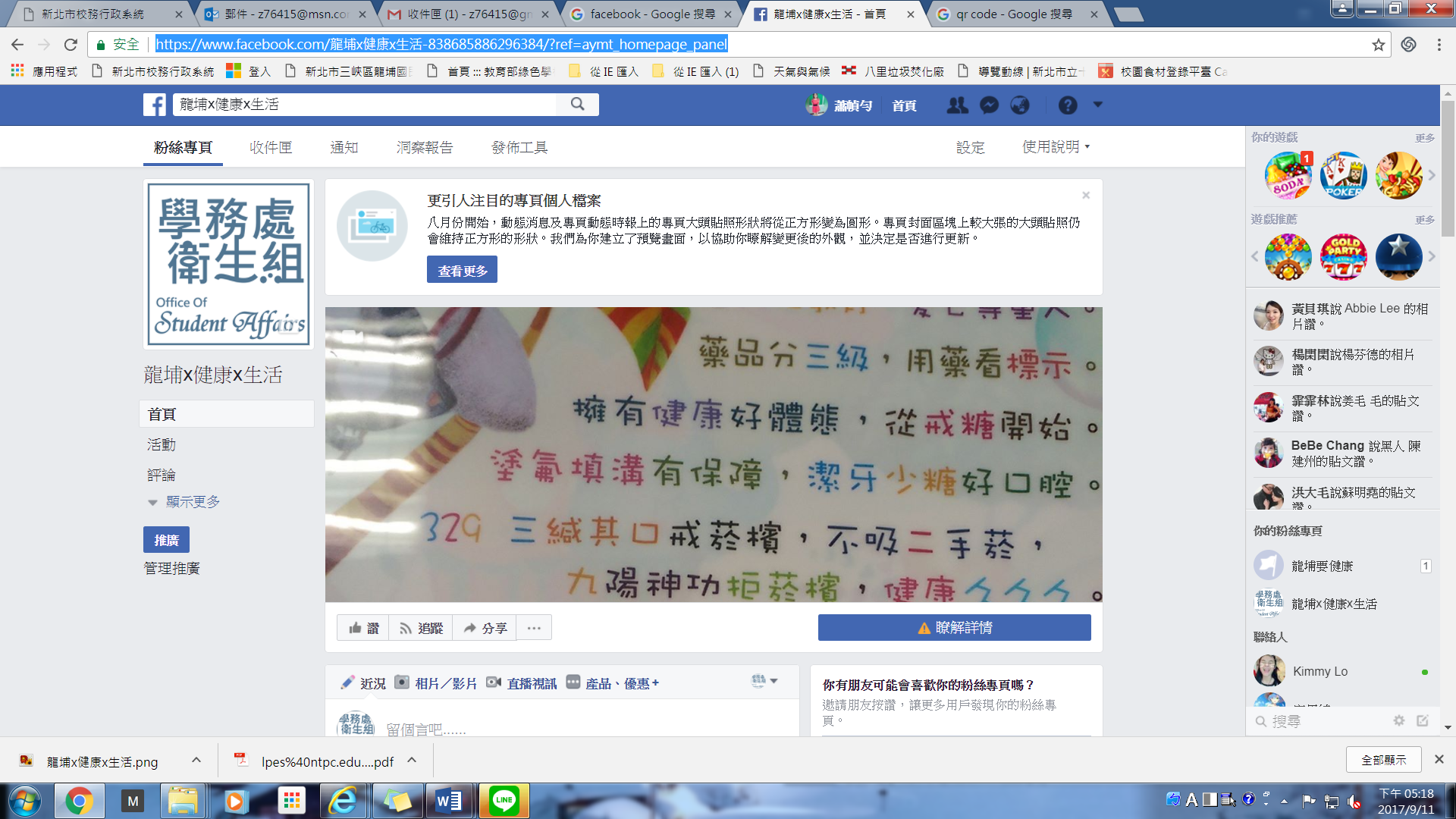 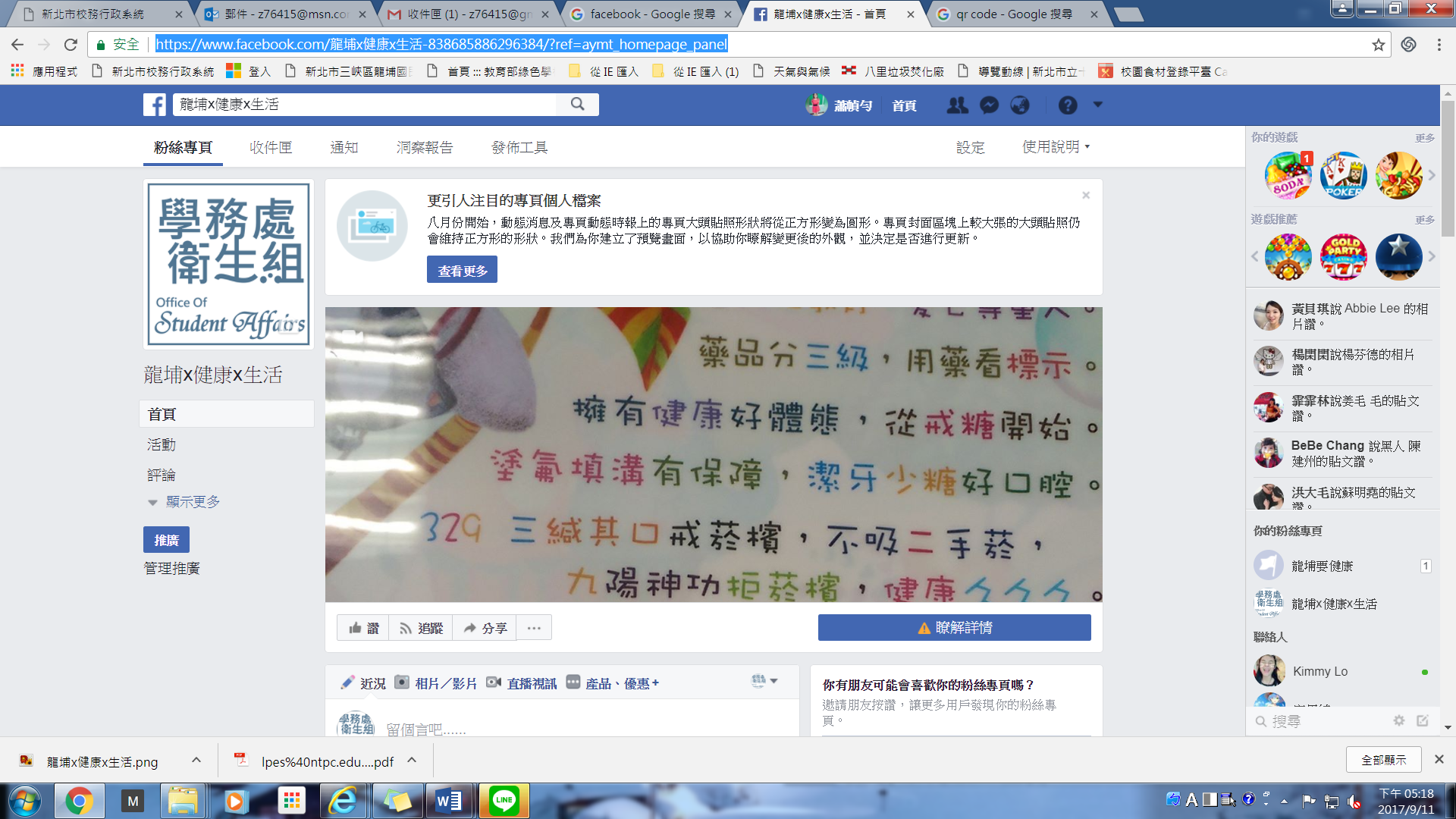 各處室宣導重點~學務處
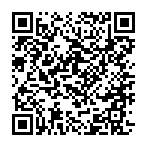 12.有關衛教宣導相關資訊請搜尋             或直接
   掃描QR Code。
13.每天撥出20分鐘與孩子進行三件事：閱讀、遊戲、分享（聊
   學校學習情形），以增進親子良好的互動關係。
14.給孩子分配簡單家務，讓孩子學習服務做事並養成勤勞的好
   習慣。
15.給孩子一個愉快、活潑的童年，對孩子的功課應多鼓勵，不
   要造成壓力，以免降低孩子學習興趣，破壞親子氣氛。學校
   也非常重視家暴及性侵、性騷擾防治，請家長能善用妥當管
   教方式，並培養孩子自我保護的能力。
16.天氣炎熱後，民眾戲水務必注意自身與小孩的安全。教育部
   體育署水域安全宣導網址：   
    https://www.sa.gov.tw/wSite/lp?ctNode=1200&mp=11
22
各處室宣導重點~學務處
17.學生衣物弄髒弄溼時，學校備有衣服、褲子可更換，另外有
   吹風機、針線包服務。
18.有關課後班、社團相關問題可至本校首頁家長專區→運動服、
   課後班、社團或洽2674-5666 轉 829孫如慧小姐或822郭天霖
   老師，體育團隊洽823徐宇澄老師。
19.本校設有反霸凌信箱及電話如下:lpbaby885@gmail.com、
   (02)2674-5666#820～824
學務處各組業務連絡電話分機 一覽表:
23
各處室宣導重點~學務處
《創藝之星才藝表演》原為校園藝術秀，本學期改為下課的表演，更free style，更街頭藝術，每週二、五第2大節下課進行，會有廣播音提醒全校師生，歡迎老師鼓勵同學報名表演，最優8個團體還能入圍六月LPES創藝之星才藝大賽。
24
各處室宣導重點~輔導處
25
各處室宣導重點~輔導處
新北動健康，祖孫作伙來
「新北動健康，祖孫作伙來」藉由小朋友帶動家中祖父母及長輩，一起參與「動健康」。以祖孫共同參與的方式，喚醒學生及家長對長輩健康的關心，並同時增進小朋友與祖父母的健康，促進祖孫及家人間的情感連繫，進而建立健康和諧的家庭。
一、一起響應新北祖孫動健康，可逕至衛生局官網「新北動健康專區」，點
    選下載「新北動健康」影片一起運動。網址
    (http://www.health.ntpc.gov.tw/content/?parent_id=13131）。
二、邀請祖父母及長輩至鄰近運動休閒中心及樂齡學習中心，一起健康動一
    動。參考網站:新北市運動達人網 
    (http://www.sportmaps.ntpc.edu.tw/index.aspx)及新北市樂齡學習網   
    (http://moe.senioredu.moe.gov.tw/HomeSon/Xinbei/XinbeiIndex)
三、歡迎參加新北市各國小辦理之「新北動健康，祖孫作伙來」各項活動。
26
各處室宣導重點~輔導處
諮詢專線 幸福快遞
家庭教育諮詢專線 412-8185(手機請加區碼02)
服務內容：夫妻相處、親子溝通、子女教養、
            婚前交往、情緒調適、家庭資源、
            生活適應、人際關係等問題，
            歡迎撥打諮詢。
服務時段：周一至周五上午 9:00-12:00、
            下午2:00-5:00、晚上6:00-9:00。
            周六上午 9:00-12:00、
                下午 2:00-5:00
面談諮詢服務：請撥412–8185專線預約面談時間。
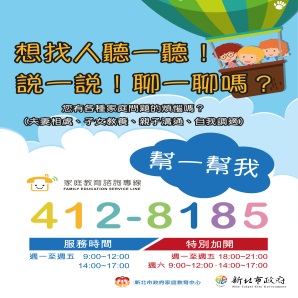 27
各處室宣導重點~輔導處
善用3C 幸福3T
「滑時代」家庭的幸福秘訣︰「善用3C 幸福3T」（https://iCoparenting.moe.edu.tw/3c3t）
教育部於國際家庭日發起「善用3C 幸福3T」正向理念及愛家行動的目的，是從推展家庭教育的觀點上，關注現今社會幾乎「全民皆滑」的現象，是如何影響著家人關係，並聚焦於倡導民眾「正向使用」數位科技及社群媒介，使數位科技成為「家庭學習」及「家庭凝聚」的助力。
28
各處室宣導重點~輔導處
29
各處室宣導重點~輔導處
30
各處室宣導重點~輔導處
從「善用3C，避免網路沈迷」，遠離視力傷害的具體做法
請家長注意孩子過早使用及過度使用手機、平板及電腦等數位產品對視力及身心之傷
   害。
教育部國民及學前教育署製播之「高度近視防治宣導影片」供參(影片網址：  
    https://www.youtube.com/watch?v=ILzfFqEPQOI)。
衛生福利部國民及健康署宣導資源
    (http://www.hpa.gov.tw/Pages/List.aspx?nodeid=45)。
先釐清上網目的：包括找資料、找朋友、無聊、娛樂、舒解壓力、緩解情緒起伏。
建立現實的人際關係，強化人際互動技巧：包括從一些可接觸的家人、朋友開始，多
   分享多接觸。安排親子可以互動的活動，協助孩子強化交朋友的技巧，多傾聽及了解孩
   子挫折的人際關係。
提升自我肯定：包括他人肯定及自我肯定，讓孩子學習自我回饋，鼓勵表現自我的優
   勢，鼓勵進行自我挑戰。
提升挫折忍受力：包括學習欣賞過程而非結果，並陪著度過挫折經驗。
重要他人得適度約束與規範：包括鼓勵孩子分享網路經驗，親子共同商訂上網時間﹙善
   用上網時間管理平台，http://hicare.hinet.net/timecontrol/service.html﹚及頻率，調整電
   腦擺放位置，並評估使用網路監控軟體，陪伴共同成長之必要。
31
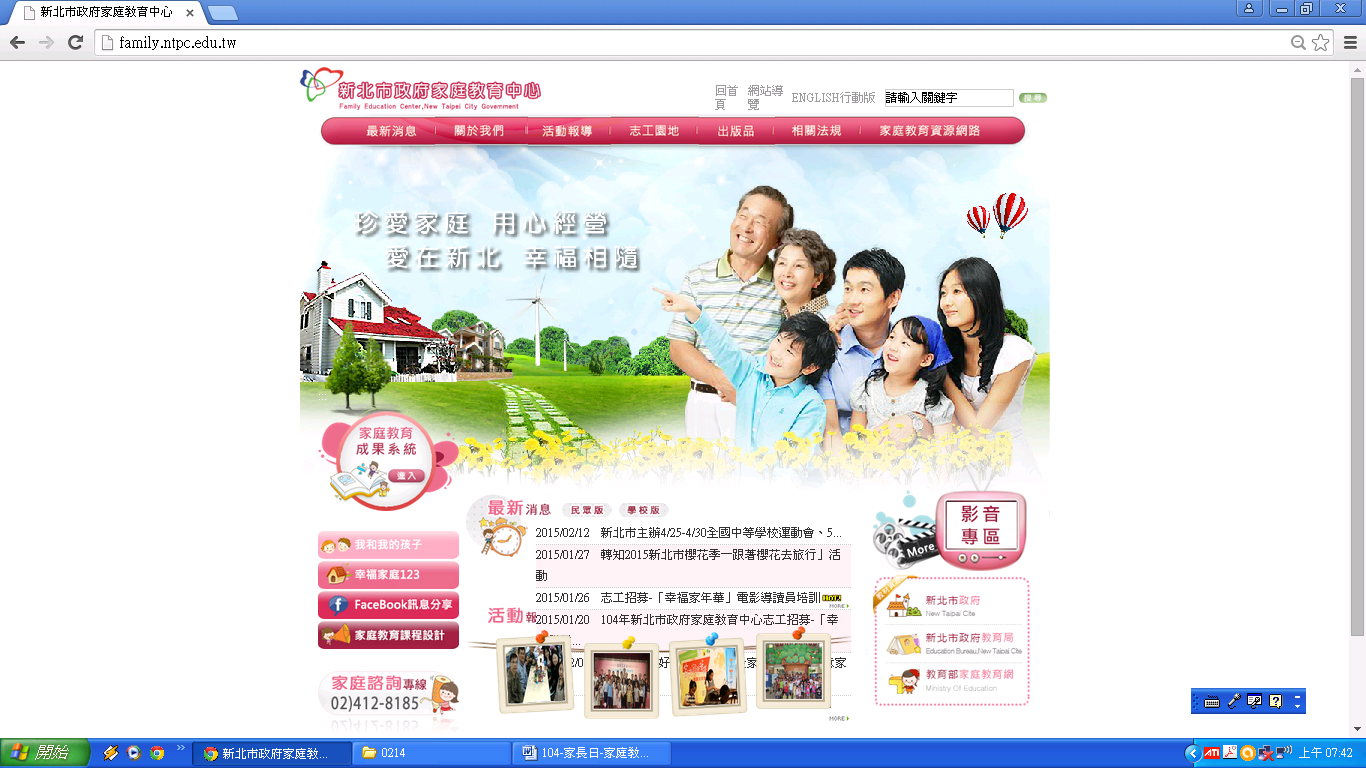 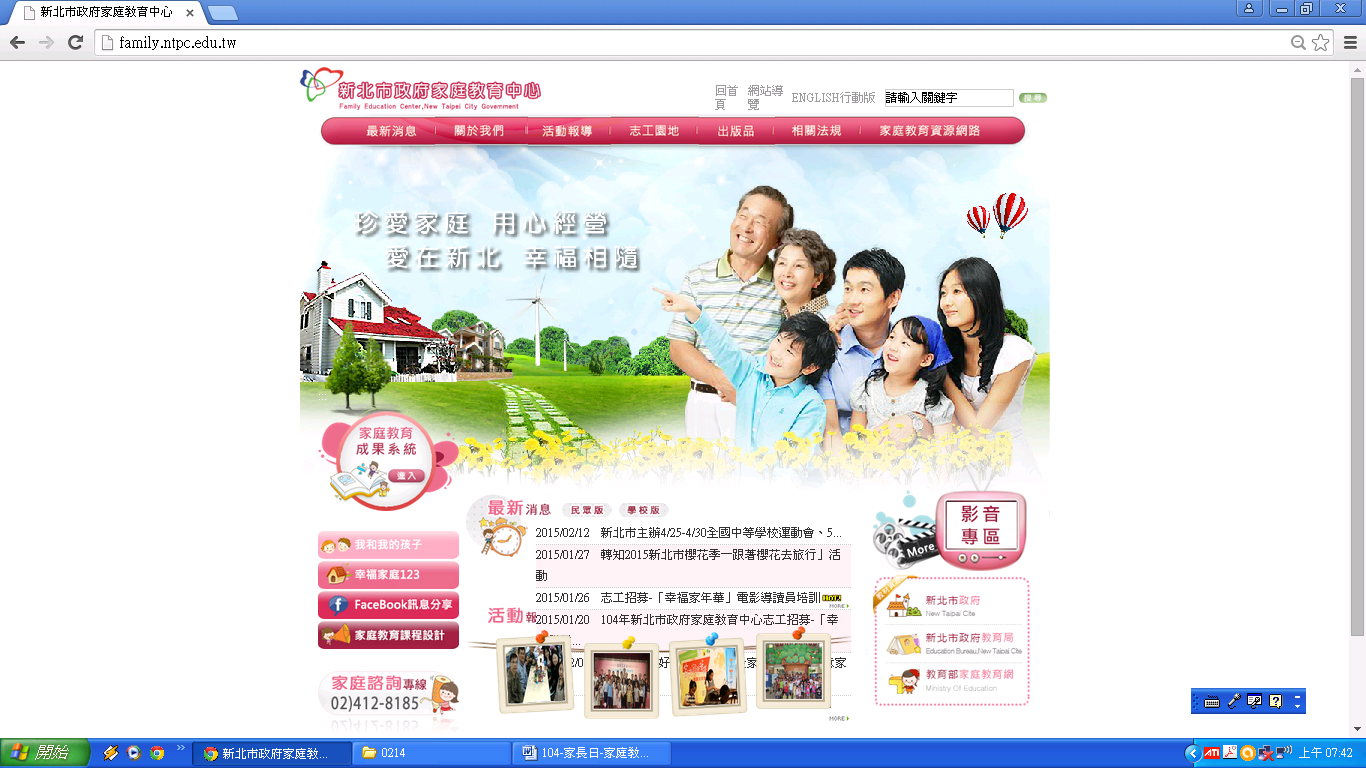 各處室宣導重點~輔導處
網站資源 幸福共享
新北市政府家庭教育中心網站資訊
歡迎至本中心網頁，查詢最新訊息、各項家庭教育資源或下載出版品參考。
32
各處室宣導重點~輔導處
家庭教育相關學習及服務資源介紹
33
各處室宣導重點~輔導處
遠離毒品 幸福相隨
參、家人的關懷是守護孩子不受「毒」害之重要關鍵，唯有親師協力合作
       ，共同陪伴成長，才能遠離毒品。
肆、家長是孩子成長過程中，健康促進的協助者，唯有提升父母效能與敏
        銳知覺，才能引領孩子邁向健康快樂的人生。
伍、3份親職宣傳資料如下：
34
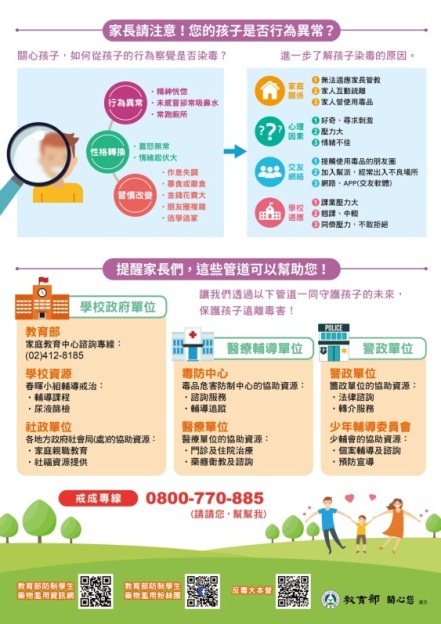 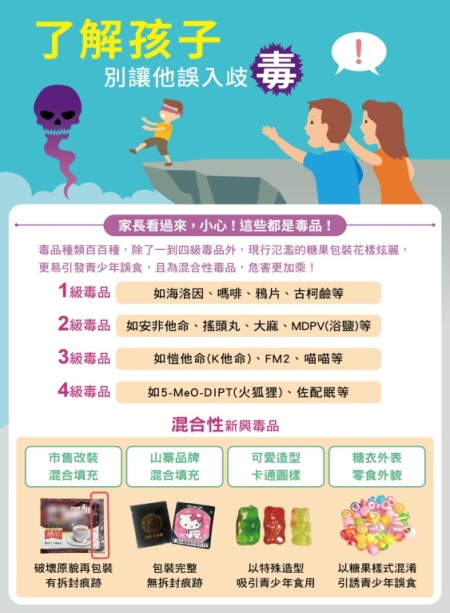 35
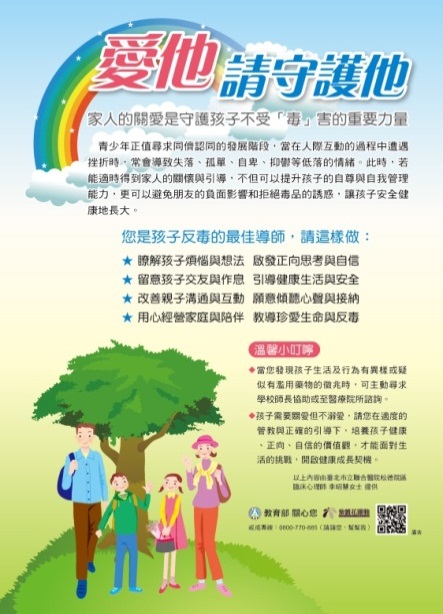 36
各處室宣導重點~總務處
1.各年級學生若需添購運動服，可至本校合作社現場購買。 
2.為了避免學生燙傷，本校飲水機出水溫度限制最高為攝氏40度。因本校飲水機設計上採用兩道濾心過濾後沸騰殺菌，自然降溫後再出水，所以用水量增大時會有溫度偏高狀況，如果用量太大來不及降溫就會產生『溫度過高無法出水』之狀況。本校學生數量超過1600名，用水需求量大，建議學生也可自備飲水，不足時使用學校飲水機補充。  
3.本校運動場於假日開放民眾從事正當休閒運動，請共同遵守場地開放規則，維護場地衛生，避免攜帶飲食進入操場，讓大家有整潔美麗的運動場地可以活動。  
4.校園環境優美舒適且綠化面積廣闊，需要人力維護，目前本校綠美化志工團隊人數30人，誠摯的歡迎各位家長加入，讓校園更美麗，意者請洽總務處文書組長，分機833。
37
各處室宣導重點~研發處&英速魔法學院
1.本校雙語課程推動於3~6年級各班綜合課每2周1節方式實施，目前
  有2位外師Lisa負責高年級採單雙週(註1)上課，Gerardo負責中年
  級採單雙週 (註1) 上課，學校協助規劃老師為向郁芬及楊明鑫2
  位老師。
2.下學期中年級雙語實驗每週再加1節健康課同樣採單雙週 (註1) 
  上課，由各班健康領域老師與外師共同上課。
   (註1)單雙週:單數週為單數年級(3、5年級)，雙數週為雙數年級(4、6年級)
3.低年級於下學期起由英速魔法學院外師輪流於晨光時間入班進行
  繪本說故事，每班約有3次。
4.今年英速魔法學院平日梯隊(3天2夜)，龍埔國小5年級全部班級皆
  參加。
38
班級經營
-自發、互動、共好
晨間活動
基於安全考量，學生請於7：20~7：40到校。
若需請假，請盡量於當日早上八點前完成請假手續。
   學校請假專線：02-2674-5666分機888
   班級電話： 2674-5666再轉班級代號(「307」)  
   事先寫聯絡簿、電洽導師0955101704。
3.到校後，學生繳交作業、吃早餐、打掃環境。
4.早餐請盡量於家中或早餐店吃完，如需帶到學校，要求學生
  務必最慢於第一節下課吃完，以免影響學習狀況及午餐用餐。
開學、期中考後選幹部。
打掃工作開學、期中更換。
每月換一次座位。
39
班級經營
-自發、互動、共好
午餐
飯前洗手，飯後刷牙。
注重營養均衡，要求學生不挑食、把飯菜吃光，如有特殊用餐情形(吃素、過敏食物等)，請事先告知老師。
12：40~13：20為午休時間，前10分鐘先做靜態活動，靜下身心，再要求學生趴下閉眼睛休息，下午上課才有精神，對視力保健也很重要！
40
班級經營
-自發、互動、共好
回家功課
每天作業內容均抄在家庭聯絡簿上，作業份量以學習狀況酌量增減。(每次抄完聯絡簿都會有說明，孩子如果回家還是不懂，請再協助上課一定要注意聽老師說明、立即發問。)
懇請家長每天務必抽空看看孩子的家庭聯絡簿，留意學校或教師所規定的事項並簽名；如有任何問題或建議，歡迎在聯絡簿上直接留言，老師會盡快回覆與協助。
分配家務，讓孩子學習做事並養成勤勞習慣。
41
班級經營
-自發、互動、共好
日常生活
1.為了落實書包減重，除了作業、會看的書本要帶回家，
  其他用品及書本可以放在教室的置物櫃，請要求孩子
  每天整理書包，避免書包過重。
2.請協助叮嚀孩子不要帶貴重物品、玩具、零食和到校。 
  (特殊狀況另行通知)
3.請盡量不要讓孩子帶太多的錢到校〈特殊情形請寫在
  聯絡簿〉，如孩子有固定的零用錢，也請協助叮嚀正
  確的金錢觀念，並請大家共同關心有無到處請客、借
  人的情形。
  *孩子如果肚子餓等臨時需求，都可以先找老師支援喔!
42
班級經營
-自發、互動、共好
日常生活
4.教室旁邊走廊即有飲水機，提供溫.熱二種開水，請
  鼓勵孩子多喝開水、少喝飲料。(學校會定期檢查與
  更換濾心，請安心飲用!)(水壺建議以品質安全、耐
  摔為主)
5.下課：
  (1)教室內提供圖書、益智玩具、棋類等，讓孩子下
     課可以多些選擇。
     (家中如有多餘的資源，也歡迎提供喔!)
  (2)中年級遊樂器材區是孩子們的最愛，但也容易因
     為人多、使用不當等原因發生意外，再請家長多
     協助提醒。
  (3)需要到科任教室上課的下課時間，會以上廁所、
     喝水為主，稍作休息就整隊出發。
43
班級經營
-自發、互動、共好
日常生活
6.家中電話或住址更改，請務必告知，以免緊急時無法
  聯繫；如有重大變故也請知會老師，以便給予孩子適
  當的輔導與協助。
7.為幫助孩子養成負責及解決問題的習慣，如有餐盒、作業
  或學用品忘記帶到學校的情形，請家長不用特地幫忙送到學校。(如果真的有需要，老師會親自致電連絡家長)
8.獎勵制度：班級集點制度結合學校榮譽制度。
44
親師聯絡方式
聯絡簿
導師手機：0955101704
班級網頁：307班網
  由龍埔國小首頁進入→班級資訊
  → 3年7班班級網頁：307班網
LINE群組：
1.歡迎好康訊息、重要訊息分享；但孩子個人問題涉及隱私，請避免在群組上公開討論，請私下與老師聯繫。
2.老師會透過群組即時分享班級活動照片，但重要訊息還是以聯絡簿貼通知單為主。
3.請避免幫孩子在群組上問作業、問規定；孩子必須自己在學校就聽清楚、問清楚。
45
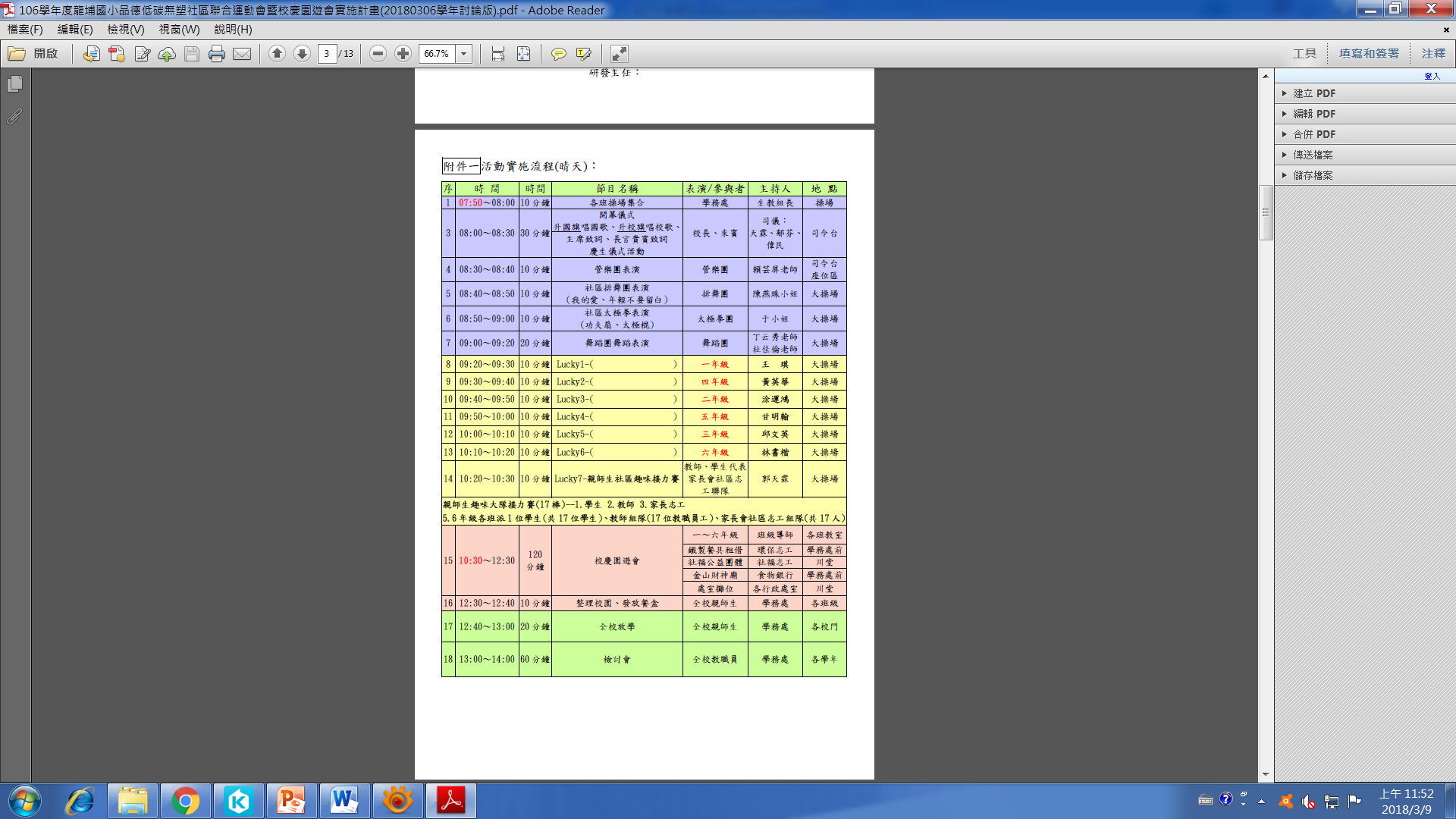 46
此為草案/下週正式通知
園遊會
跳蚤市場(教室走廊)
感謝已經有17家願意提供二手商品，請於下週五前將東西帶到學校，將開始整理囉!
美食區(教室走廊)
進口巧克力棒60根(冠銘).手工餅乾10包(亮頡).油飯(易修).茶葉蛋或煮玉米20份(天猷).杏仁片糯米船餅乾100片(念恩).手工餅乾40~50片(芷菱).果醬三明治30份(慧竹)
遊戲區~神射手(射飛鏢-磁鐵.安全)(教室內)
需要各家踴躍提供大小獎品喔!(全新文具、玩具、糖果、餅乾…)感謝當天協助學生銷售、顧攤的家長：          
            4.9.10.11.13.18.21.22.23.28
(詳細輪班時間，等下週學校行程確定後，再協調、確認喔!)
47
園遊會
分組：
  跳蚤市場：3.5.6.8.9.13.15.23.24.27
  美食區：1.10.11.14.20.21.22.25.28
  遊戲區：2.4.7.12.16.17.18.19.26.29
盈餘運用：三分之一愛心捐款、
            三分之二班級用
48
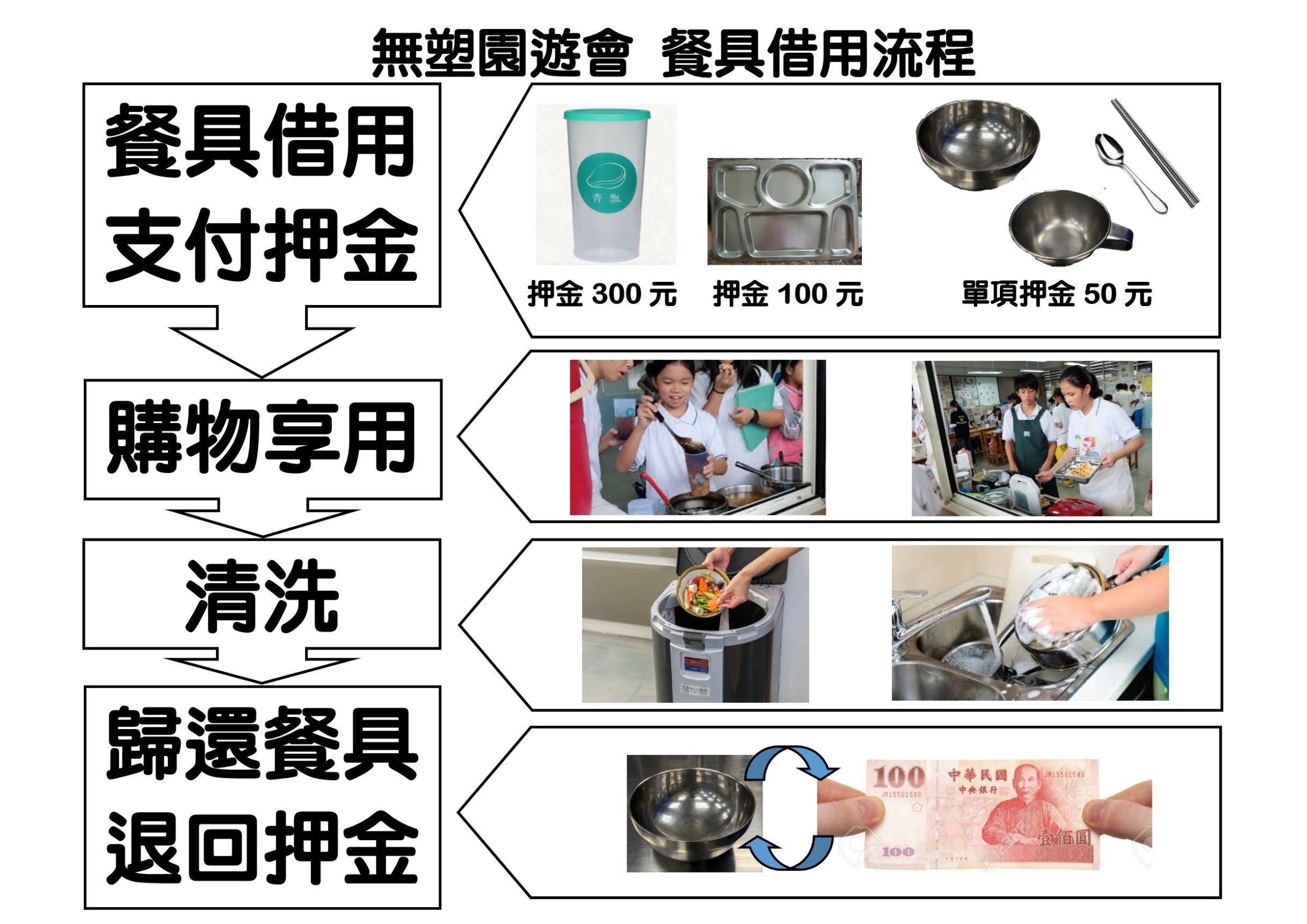 園遊會
49
建議與回饋
50
再次感謝您的蒞臨
親師雙向交流……
51